PLANEJAMENTO A PARTIR DA BNCC - A Educação Infantil na Base Nacional Comum Curricular
Municípios envolvidos:
 Dona Emma,
 Vitor Meirelles, 
Witmarsum, 
Presidente Getúlio, 
José Boiteux e
 Ibirama.
DIREITOS DE APRENDIZAGEM E DESENVOLVIMENTO NA EDUCAÇÃO INFANTIL

• Conviver
• Brincar 
• Participar
• Explorar
• Expressar
• Conhecer-se
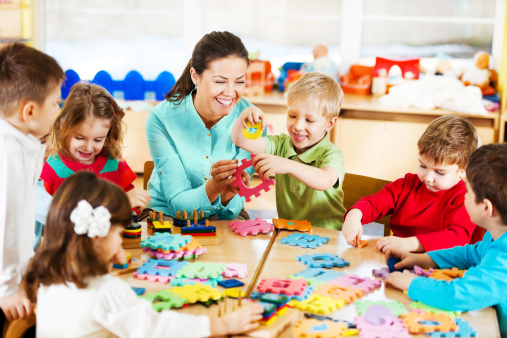 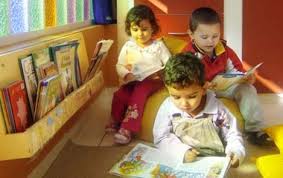 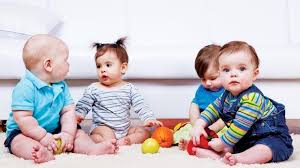 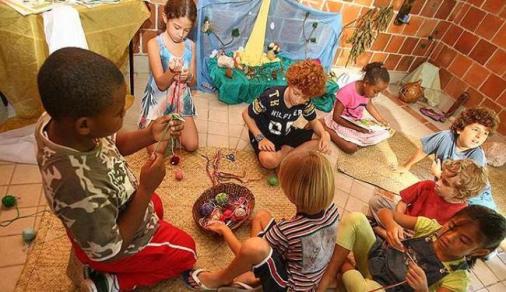 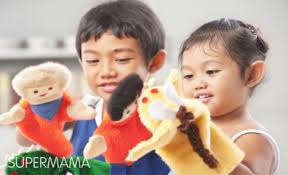 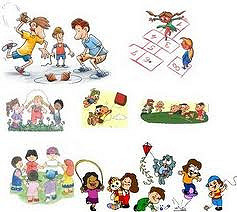 A Educação Infantil precisa
                    promover interações e
                 brincadeiras nas quais
 as crianças possam fazer observações,
manipular objetos, investigar e explorar seu entorno, levantar hipóteses e consultar fontes de Informação Para  
Buscar respostas às  suas 
curiosidades e indagações.
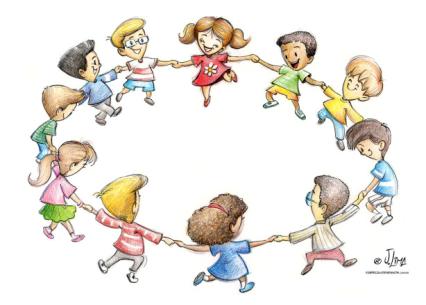 PLANEJANDO ...
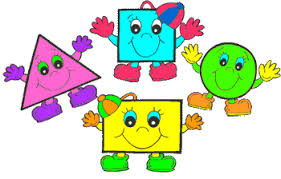 TÍTULO:  Formas Geométricas

CAMPO DE EXPERIÊNCIA: Espaços, tempos, quantidades, relações e transformações

DIREITOS DE APRENDIZAGEM: Brincar, conviver, participar, explorar, expressar e conhecer –se.
OBJETIVOS DA APRENDIZAGEM E ESTRATÉGIAS
Crianças de Zero a 1 ano e 6 Meses:  Manipular e explorar materiais diversos para comparar as diferenças e semelhanças entre eles;
FOTOS
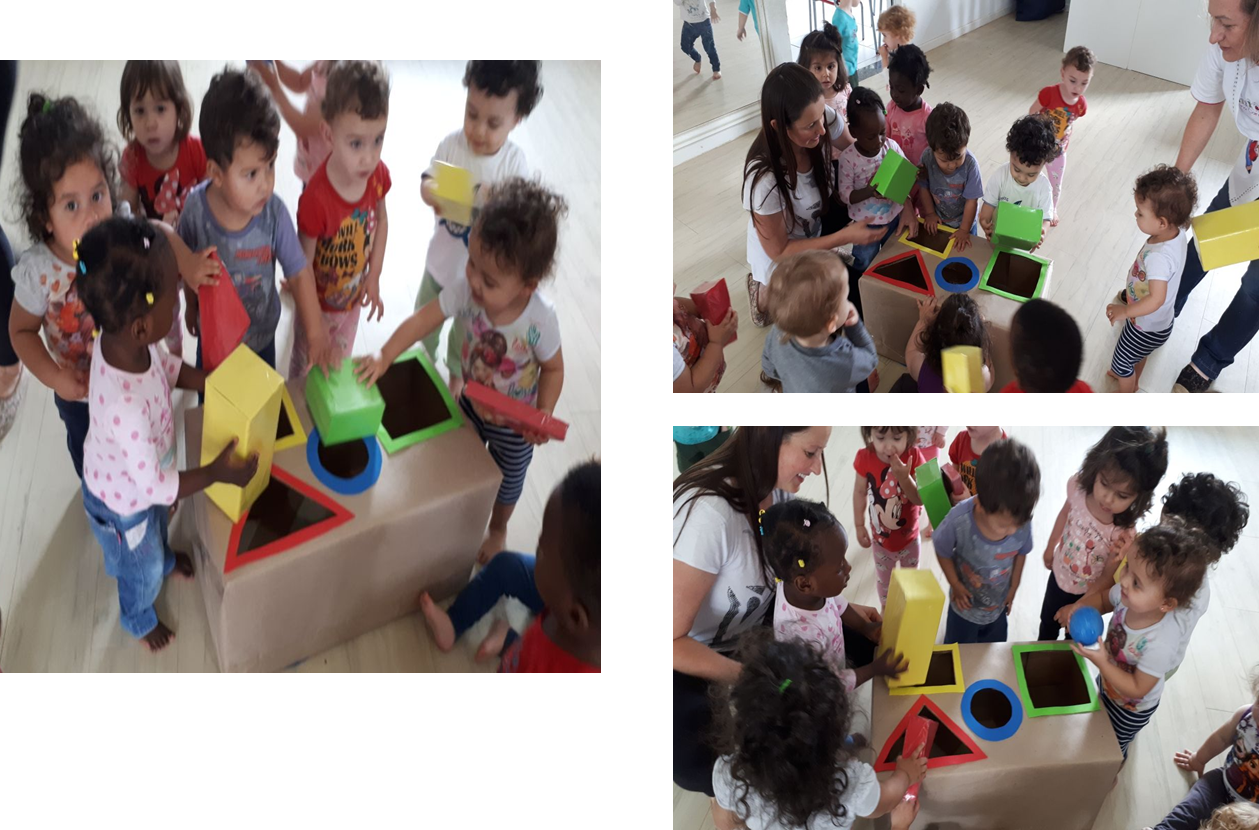 AVALIAÇÃO
Observamos que as crianças apresentaram muita curiosidade e interesse em manusear e explorar os objetos. Com a mediação das professoras conseguiram associar as formas fazendo o encaixe
OBJETIVOS DA APRENDIZAGEM E ESTRATÉGIAS * Crianças de 1 ano e 7 meses a 3 anos e 11 meses:  Identificar relações espaciais e temporais; * Classificar objetos considerando determinado atributo.
FOTOS
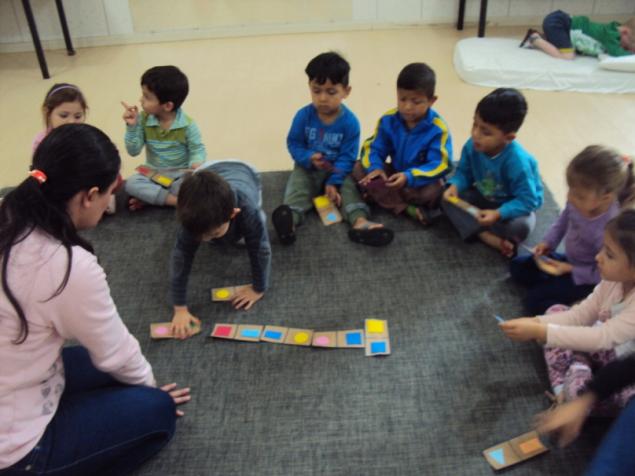 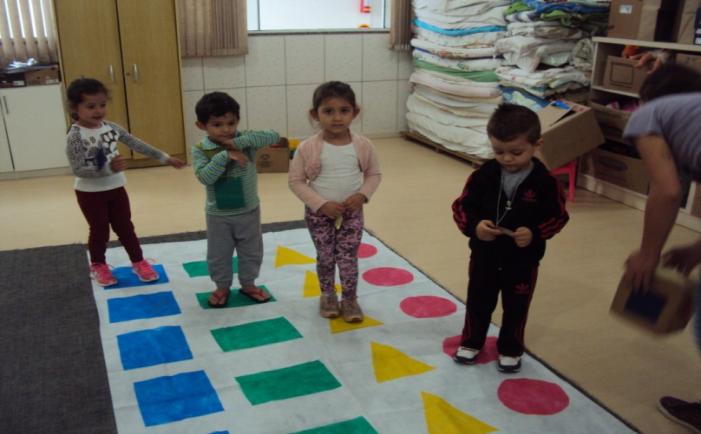 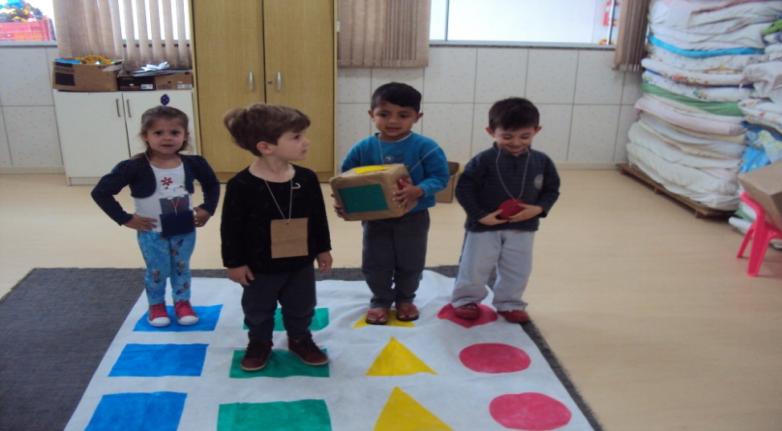 AVALIAÇÃO
Observamos a capacidade de diferenciação das figuras geométricas o interesse e a participação no desenvolvimento de cada atividade proposta.
OBJETIVOS DA APRENDIZAGEM e ESTRATÉGIAS * Crianças de 4 anos a 5 anos e 11 meses: Classificar objetos e figuras, de acordo com suas semelhanças e diferenças.
FOTOS
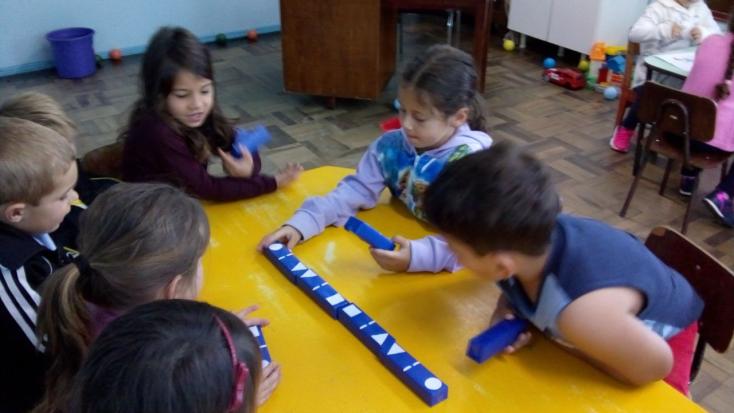 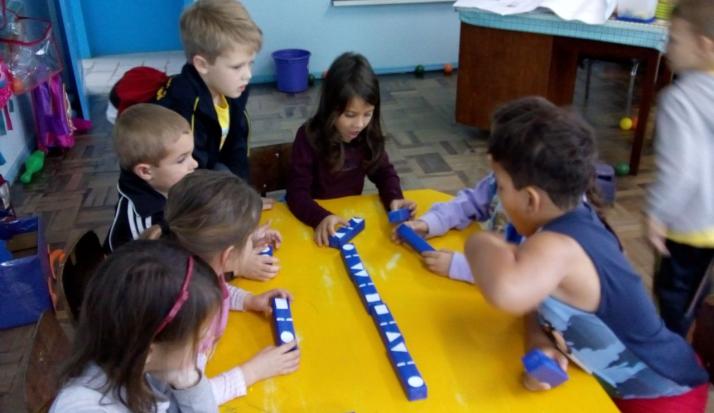 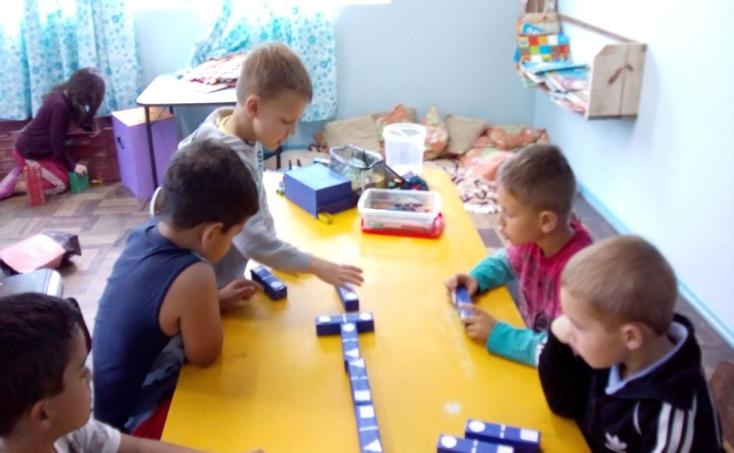 AVALIAÇÃO
A partir da atividade proposta as crianças  puderam conhecer e classificar as formas geométricas através do jogo de dominó.